What do Scientists do?
Why is it important?
What is science?
How many times have you heard/read the following:
“according to a recent scientific study…”
The study of …  well everything!
How do things affect other things?
What materials make for the best ________?
Which brand of baby formula increases a child’s intelligence? What specifically makes it different?
 At what temperature do soy beans grow best?
How can we make fuel out of waste?
Etc…
A Scientist’s job
Scientists come up with ways of answering questions using logic so that their results can be repeated and withstand criticism 
Design an experiment to test the soybean question from the last page.  Take 5 min.
An Engineer’s Job
Engineers use scientific and mathematical principles to solve problems.
Design a greenhouse to keep soybeans at the ideal temperature during cultivation.  Take 5 minutes.
Who are scientists?
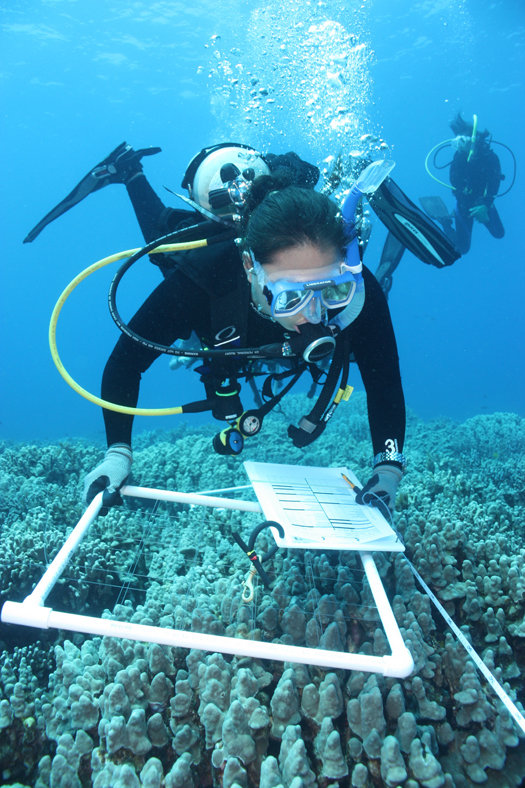 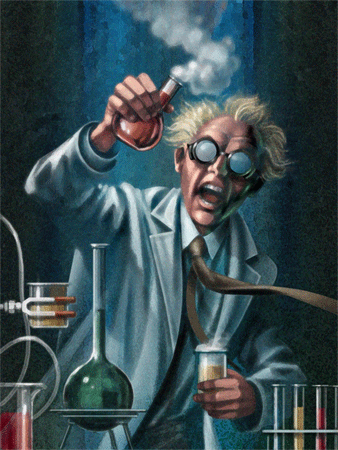 This is science?
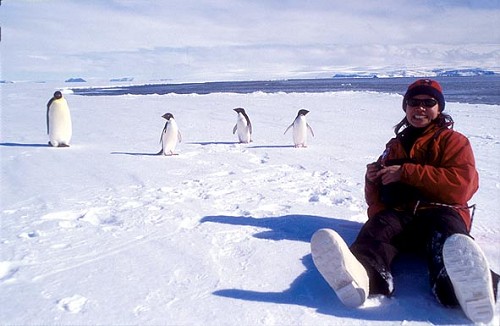 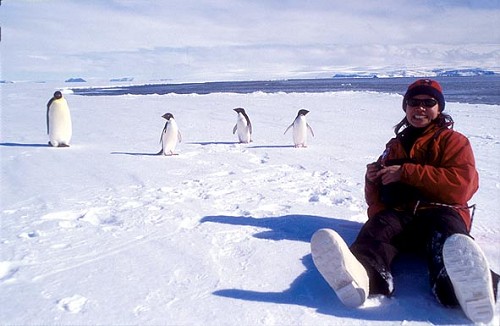 Like animals?
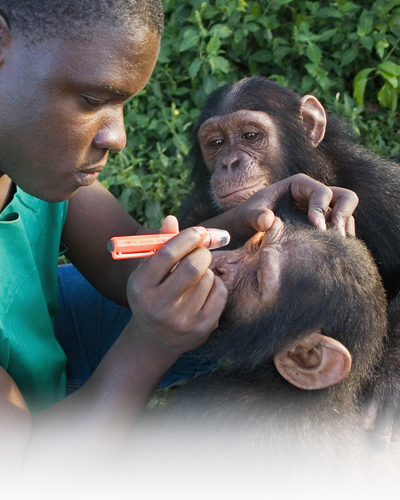 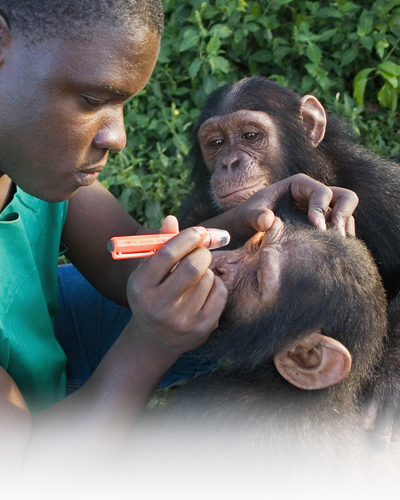 Like things that go boom?
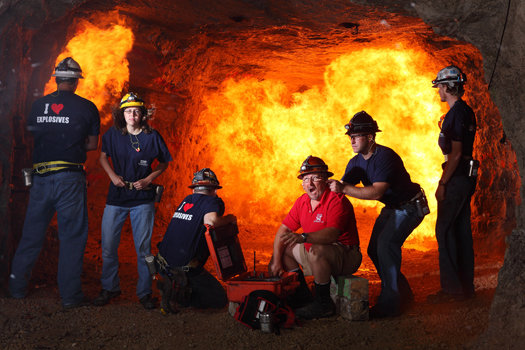 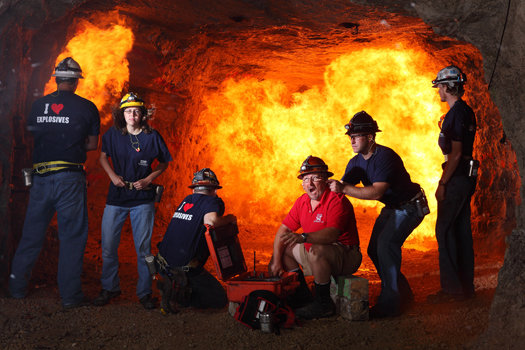 [Speaker Notes: Missouri University of Science and Technology: Experimental Mine 
 John B. Carnett
Career: Industrial demolitionsLearn to: Blow things up extremely well]
Things that go crunch?
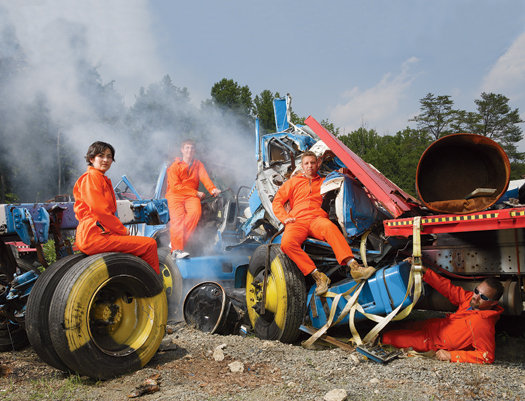 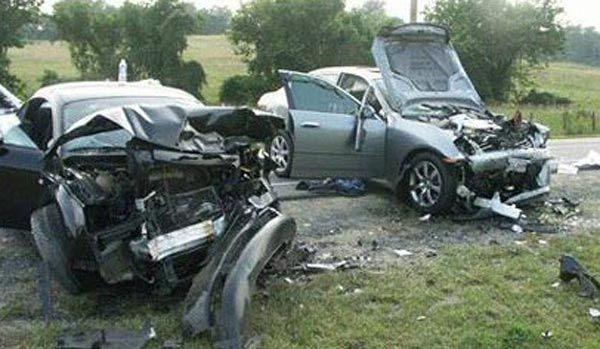 [Speaker Notes: George Washington University: National Crash Analysis Center 
 John B. Carnett
Career: Safety engineerLearn to: Propel a sedan at 60 mph into a roadside planter]
When are you inside but outside?  In a cave!
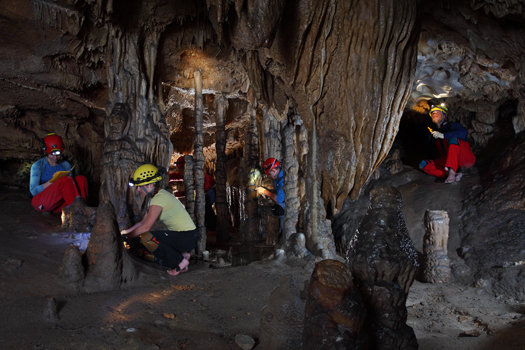 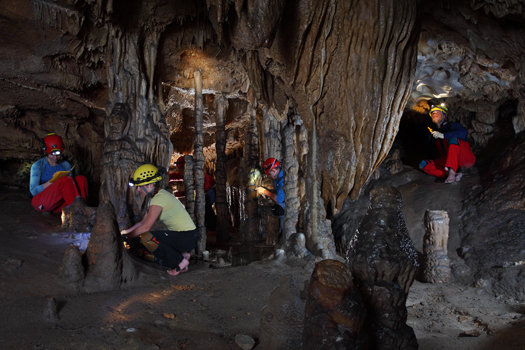 [Speaker Notes: Northern Kentucky University: Barton Lab 
 John B. Carnett
Career: GeologistLearn to: Study Martian living conditions here on Earth]
Like working on engines?  Why stop at cars?
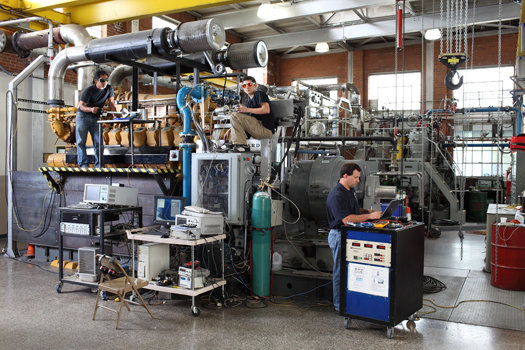 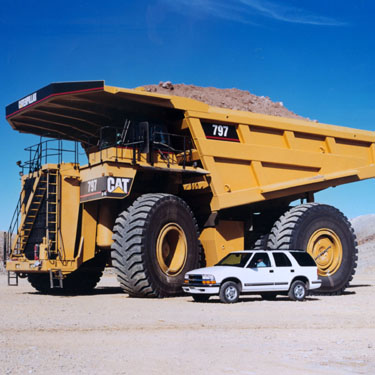 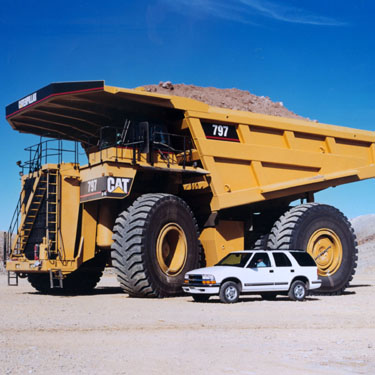 [Speaker Notes: Colorado State University: Engines and Energy Conversion Laboratory 
 John B. Carnett
Career: Mechanical engineerLearn to: Make a 2,300hp engine stronger and cleaner]
Like diving?
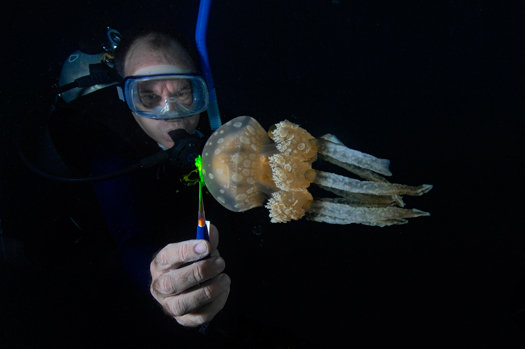 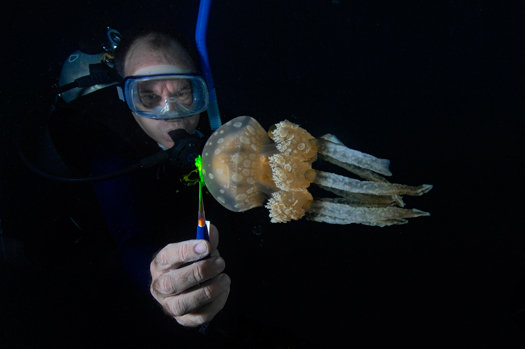 [Speaker Notes: University of California at Merced: Dawson Lab
Career: Marine biologistLearn to: Dive with jellyfish]
Like to play with toys?  Try designing them!
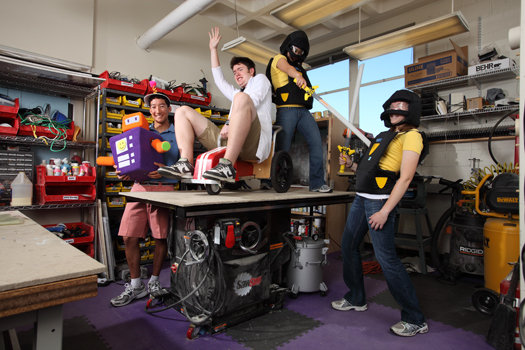 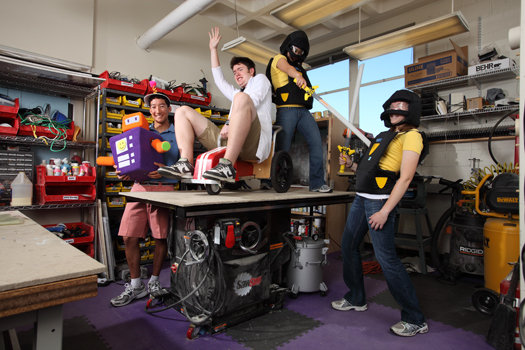 [Speaker Notes: Massachusetts Institute of Technology: Toy Lab
Career: Toy designerLearn to: Build toys and test them on actual kids]
Is it cold outside…or really hot?
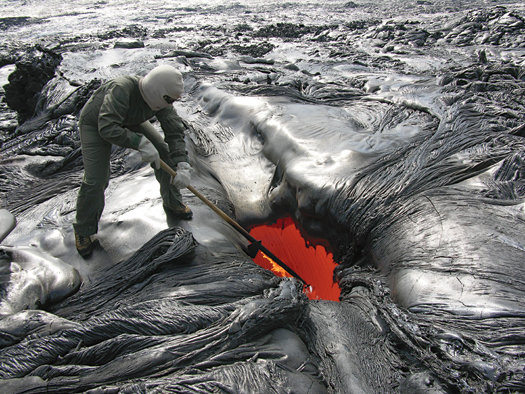 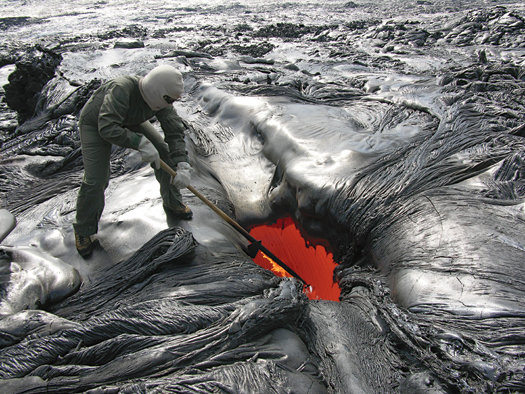 [Speaker Notes: U.S. Geological Survey: Hawaiian Volcano Observatory
 Courtesy U.S. Geological Survey/Hawaiian Volcano Observatory
Career: GeophysicistLearn to: Measure lava flow on volcanoes]
I see dead people…for a job!
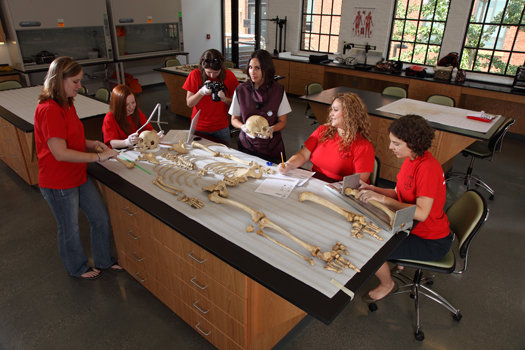 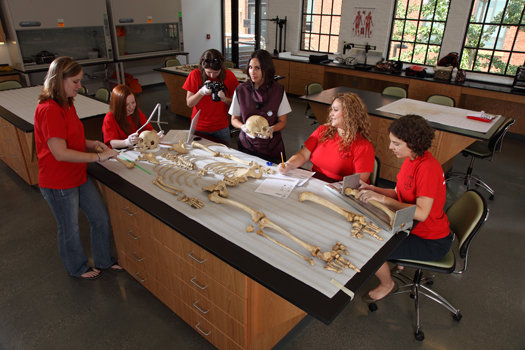 [Speaker Notes: North Carolina State University: Forensic Analysis Lab
Career: Forensic investigatorLearn to: Analyze human remains]
What happens when you don’t wash your hands?  Bacteria and viruses!
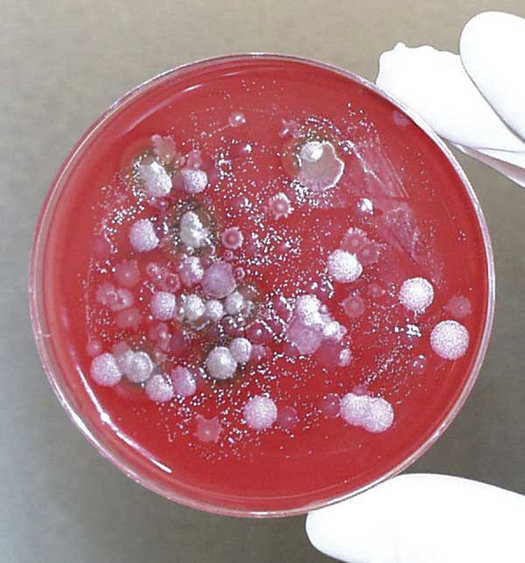 [Speaker Notes: Boston University: National Emerging Infectious Diseases Laboratory
 Centers for Disease Control
Career: Bird-flu researcherLearn to: Study pathogens with leading infectious-disease specialists]